Презентация адаптированной основной образовательной программы дошкольного образования для детей с тяжелыми нарушениями речи 2020 -2021 учебный год
Муниципальное бюджетное дошкольное образовательное    учреждение «Детский сад №45 «Малыш»
Программа разрабатывается и утверждается ДОУ самостоятельно в соответствии с настоящим федеральным образовательным стандартом и с учетом примерной адаптированной программы для дошкольников с ТНР, выставленной в реестре образовательных программ на сайте ФЕРО ( Адаптированная примерная основная образовательная программа для дошкольников с тяжёлыми нарушениями речи.)
Основания для разработки АООП это:
1.Заключение ТПМПК 
2.Согласие родителей в форме заявления.
Составители АООП дошкольного образования:
Заведующий МБДОУ № 45 «Малыш»		Н.Н.Мошканова
Руководитель МБДОУ № 45 «Малыш»                   А.И Голованова
Старший воспитатель			Е.Я. Чуркина
Учитель-логопед				Р.Н.Шарова
Учитель-логопед				И.А.Буинцева
Учитель-логопед                                                        Е.В.Демидова
2
Оглавление
Введение
1.Целевой раздел
1.1 Пояснительная записка
1.1.1. Цели и задачи реализации Адаптированной программы
1.1.2. Принципы и подходы к формированию Адаптированной программы
1.1.3. Значимые для разработки и реализации Адаптированной программы характеристики, в том числе характеристики особенностей развития детей с тяжелыми нарушениями речи
1.2 Планируемые результаты освоения Адаптированной программы
1.3 Развивающее оценивание качества образовательной деятельности по Адаптированной программе
2.Содержательный раздел
2.1.Описание образовательной деятельности в соответствии с направлениями развития ребенка, представленными в пяти образовательных областях, с учетом используемых вариативных, примерных основных образовательных программ дошкольного образования и методических пособий, обеспечивающих реализацию данного содержания
2.1.1.Социально-коммуникативное развитие
2.1.2. Познавательное развитие
2.1.3. Речевое развитие
2.1.4.Художественно-эстетическое развитие
2.1.5. Физическое развитие
2.2. Разнообразные формы работы с детьми с тяжелыми нарушениями речи в разных видах образовательной деятельности.
2.3.Взаимодействие взрослых с детьми
2.4. Взаимодействие педагогического коллектива с семьями дошкольников с ТНР
2.5. Программа коррекционной работы с детьми с ТНР
2.6 Особенности образовательной деятельности разных видов и культурных практик
2.7 Способы и направления поддержки детской инициативы
3
3. Организационный раздел:
3.1.Психолого-педагогические условия, обеспечивающие развитие ребёнка с ТНР
3.2.Организация развивающей предметно-пространственной среды
3.3.Кадровые условия реализации Адаптированной программы
3.4.Материально-техническое обеспечение Адаптированной программы
3.5 Программно-методическое обеспечение программы
3.6.Финансовые условия реализации Адаптированной программы
3.7 Планирование образовательной деятельности
3.7.1.Особенности традиционных событий, праздников, мероприятий
3.8. Режим дня и распорядок
Дополнительный раздел
4.1.Краткая презентация Адаптированной программы
4.2. Приложения:
Приложение 1. Рабочие программы коррекционных курсов учителей-логопедов.
4
Структура АООП ДО(в соответствии с ФГОС ДО)включает три основных раздела:
ЦЕЛЕВОЙ
СОДЕРЖАТЕЛЬНЫЙ
ОРГАНИЗАЦИОННЫЙ
[Speaker Notes: Content Layouts]
Содержание целевого раздела:
Целевой раздел включает в себя: пояснительную записку, цели и задачи программы, принципы и подходы к её формированию, характеристики особенностей развития детей, а также планируемые результаты освоения программы. Результаты освоения образовательной программы представлены в виде целевых ориентиров дошкольного образования, которые представляют собой социально-нормативные возрастные характеристики возможных достижений ребёнка на этапе завершения уровня дошкольного образования.
6
Цель АООП:
Целью данной программы является построение системы работы в группах компенсирующей направленности для детей с тяжелыми нарушениями речи в возрасте с 4 до 7 лет, предусматривающей полную интеграцию действий всех специалистов учреждения и родителей дошкольников.
Комплексность педагогического воздействия направлена на выравнивание речевого и психофизического развития детей и обеспечение их всестороннего гармоничного развития, развития физических, духовно-нравственных, интеллектуальных и художественно-эстетических качеств дошкольников.
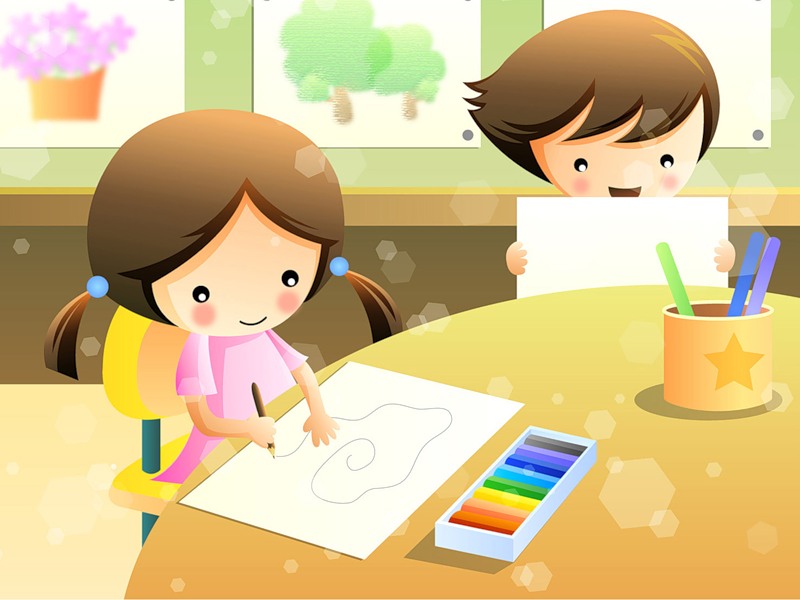 7
Задачи программы:
– реализация адаптированной основной образовательной программы;
– коррекция недостатков психофизического развития детей с ТНР; 
– охрана и укрепление физического и психического детей с ТНР, в том числе их эмоционального благополучия;
– обеспечение равных возможностей для полноценного развития ребенка с ТНР в период дошкольного детства независимо от места проживания, пола, нации, языка, социального статуса;
– создание благоприятных условий развития в соответствии с их возрастными, психофизическими и индивидуальными особенностями, развитие способностей и творческого потенциала каждого ребенка с ТНР как субъекта отношений с другими детьми, взрослыми и миром;
– объединение обучения и воспитания в целостный образовательный процесс на основе духовно-нравственных и социокультурных ценностей, принятых в обществе правил и норм поведения в интересах человека, семьи, общества;
– формирование общей культуры личности детей с ТНР, развитие их социальных, нравственных, эстетических, интеллектуальных, физических качеств, инициативности, самостоятельности и ответственности ребенка, формирование предпосылок учебной деятельности;
– формирование социокультурной среды, соответствующей психофизическим и индивидуальным особенностям детей с ТНР;
– обеспечение психолого-педагогической поддержки семьи и повышение компетентности родителей (законных представителей) в вопросах развития и образования, охраны и укрепления здоровья детей с ТНР;
– обеспечение преемственности целей, задач и содержания дошкольного общего и начального общего образования
8
Принципы построения программы:
Принцип научной обоснованности и практической применимости
Комплексно-тематический принцип построения образовательного процесса
Принцип развивающего образования, в  соответствии с которым главной целью дошкольного образования является развитие ребенка
Специфические принципы и подходы к формированию программ
Сетевое взаимодействие с организациями социализации, образования, охраны здоровья и др.
Индивидуализация дошкольного образования детей с ТНР 
Развивающее вариативное образование
9
характеристика особенностей развития детей с ТНР
Первый уровень речевого развития
Речевые средства ребенка ограничены, активный словарь практически не сформирован и состоит из звукоподражаний, лепетных слов.  В активной речи преобладают корневые слова, лишенные флексий. Пассивный словарь шире активного, но то же крайне ограничен. Отсутствует понимание категорий числа существительных и глаголов, времени, рода, падежа. Произношение звуков носит диффузный характер, фонематическое развитие находится в зачаточном состоянии. Ограничена способность восприятия и воспроизведения слоговой структуры слова.
Второй уровень речевого развития 
Речевые средства ребенка ограничены. Речевая активность возрастает. Активный словарный запас расширяется за счет обиходной предметной и глагольной лексики. Возможно использование местоимений, союзов и иногда простых предлогов. В самостоятельных высказываниях ребенка уже есть простые нераспространенные предложения. При этом отмечаются грубые ошибки в употреблении грамматических конструкций, отсутствует согласование прилагательных с существительными, отмечается смешение падежных форм и т.д. Понимание обращенной речи значительно развивается, хотя пассивный словарный запас ограничен, не сформирован предметный и глагольный словарь, связанный с трудовыми действиями взрослых, растительным и животным миром. Отмечается незнание не только оттенков цветов, но и основных цветов. Типичны грубые нарушения слоговой структуры и   слов. У детей выявляется недостаточность фонетической  речи (большое количество несформированных звуков)
Третий уровень речевого развития 
характеризуется наличием развернутой фразовой речи с элементами лексико-грамматического и фонетико-фонематического недоразвития. Отмечаются попытки употребления даже предложений сложных конструкций. Лексика ребенка включает все части речи. При этом может наблюдаться неточное употребление лексических значений слов. Появляются первые навыки словообразования. Ребенок образует существительные и прилагательные с уменьшительными суффиксами, глаголы движения с приставками. Отмечаются трудности при образовании прилагательных от существительных. По-прежнему отмечаются множественные аграмматизмы. Ребенок может неправильно употреблять предлоги, допускает ошибки в согласовании прилагательных и числительных . Характерно недифференцированное произношение звуков, причем замены могут быть нестойкими. Недостатки произношения могут выражаться в искажении, замене или смешении звуков. Более устойчивым становится произношение слов сложной слоговой структуры. Ребенок может повторять трех- и четырехсложные слова вслед за взрослым, но искажает их в речевом потоке. Понимание   к норме, хотя отмечается недостаточное понимание значений слов, выраженных приставками и суффиксами.
10
Целевые ориентиры на этапе завершения освоения программы:
Средний дошкольный возраст
– проявляет мотивацию к занятиям, попытки планировать (с помощью взрослого) деятельность для достижения какой-либо (конкретной) цели;
– понимает и употребляет слова, обозначающие названия предметов, действий, признаков, состояний, свойств, качеств;
– использует слова в соответствии с коммуникативной ситуацией;
– различает разные формы слов (словообразовательные модели и грамматические формы);
– использует в речи сложносочиненные предложения с сочинительными союзами;
– пересказывает (с помощью взрослого) небольшую сказку, рассказ, с помощью взрослого рассказывает по картинке;
– составляет описательный рассказ по вопросам (с помощью взрослого), ориентируясь на игрушки, картинки, из личного опыта; 
– владеет простыми формами фонематического анализа;
– использует различные виды интонационных конструкций;
– выполняет взаимосвязанные ролевые действия, изображающие социальные функции людей, понимает и называет свою роль;
– использует в ходе игры различные натуральные предметы, их модели, предметы-заместители;
– передает в сюжетно-ролевых и театрализованных играх различные виды социальных отношений;
– стремится к самостоятельности, проявляет относительную независимость от взрослого;
11
– проявляет доброжелательное отношение к детям, взрослым, оказывает помощь в процессе деятельности, благодарит за помощь;
– занимается различными видами детской деятельности, не отвлекаясь, в течение некоторого времени (не менее 15 мин.);
– устанавливает причинно-следственные связи между условиями жизни, внешними и функциональными свойствами в животном и растительном мире на основе наблюдений и практического экспериментирования;
– осуществляет «пошаговое» планирование с последующим словесным отчетом о последовательности действий сначала с помощью взрослого, а затем самостоятельно;
– имеет представления о времени на основе наиболее характерных признаков (по наблюдениям в природе, по изображениям на картинках); узнает и называет реальные явления и их изображения: времена года и части суток;
– использует схему для ориентировки в пространстве;
– владеет ситуативной речью в общении с другими детьми и со взрослыми, элементарными коммуникативными умениями, взаимодействует с окружающими взрослыми и сверстниками, используя речевые и неречевые средства общения;
– может самостоятельно получать новую информацию (задает вопросы, экспериментирует);
– в речи употребляет все части речи, кроме причастий и деепричастий, проявляет словотворчество;
– сочиняет небольшую сказку или историю по теме, рассказывает о своих впечатлениях, высказывается по содержанию литературных произведений (с помощью взрослого и самостоятельно);
– изображает предметы с деталями, появляются элементы сюжета, композиции;
– положительно эмоционально относится к изобразительной деятельности, ее процессу и результатам, знает материалы и средства, используемые в процессе изобразительной деятельности, их свойства;
12
– знает основные цвета и их оттенки;
– внимательно слушает музыку, понимает и интерпретирует выразительные средства музыки, проявляя желание самостоятельно заниматься музыкальной деятельностью– выполняет двигательные цепочки из трех-пяти элементов;
– сотрудничает с другими детьми в процессе выполнения коллективных работ;
– выполняет общеразвивающие упражнения, ходьбу, бег в заданном темпе;
– описывает по вопросам взрослого свое самочувствие, может привлечь его внимание в случае плохого самочувствия, боли и т. п.;
– самостоятельно умывается, следит за своим внешним видом, соблюдает культуру поведения за столом, одевается и раздевается, ухаживает за вещами личного пользования.
Старший дошкольный возраст
– обладает сформированной мотивацией к школьному обучению;
– усваивает значения новых слов на основе знаний о предметах и явлениях окружающего мира;
– употребляет слова, обозначающие личностные характеристики, многозначные;
– умеет подбирать слова с противоположным и сходным значением;
– правильно употребляет основные грамматические формы слова;
– составляет различные виды описательных рассказов (описание, повествование, с элементами рассуждения) с соблюдением цельности и связности высказывания, составляет творческие рассказы;
– владеет простыми формами фонематического анализа, способен осуществлять сложные формы фонематического анализа  (с постепенным переводом речевых умений во внутренний план),  осуществляет операции фонематического синтеза;
13
– осознает слоговое строение слова, осуществляет слоговой анализ и синтез слов (двухсложных с открытыми, закрытыми слогами, трехсложных с открытыми слогами, односложных);
– правильно произносит звуки (в соответствии с онтогенезом);
– владеет основными видами продуктивной деятельности, проявляет инициативу и самостоятельность в разных видах деятельности: в игре, общении, конструировании и др.;
– выбирает род занятий, участников по совместной деятельности, избирательно и устойчиво взаимодействует с детьми;
– участвует в коллективном создании замысла в игре и на занятиях;
– передает  как можно более точное сообщение другому,  проявляя внимание к собеседнику;
– регулирует свое поведение в соответствии с усвоенными нормами и правилами, проявляет кооперативные умения в процессе игры, соблюдая отношения партнерства, взаимопомощи, взаимной поддержки;
– отстаивает усвоенные нормы и правила перед ровесниками и взрослыми, стремится к самостоятельности, проявляет относительную независимость от взрослого;
– использует в играх знания, полученные в ходе экскурсий, наблюдений, знакомства с художественной литературой, картинным материалом, народным творчеством, историческими сведениями, мультфильмами и т. п.;
– использует в процессе продуктивной деятельности все виды словесной регуляции: словесного отчета, словесного сопровождения и словесного планирования деятельности;
14
Содержательный раздел:
Содержательный раздел представляет общее содержание Программы, обеспечивающее полноценное развитие личности детей.
В него входит:
  Описание образовательной деятельности в соответствии с направлениями развития ребенка, представленными в пяти образовательных областях, с учетом используемых вариативных примерных основных образовательных программ дошкольного образования и методических пособий, обеспечивающих реализацию данного содержания
 Описание вариативных форм, способов, методов и средств реализации Адаптированной программы с учетом возрастных особенностей воспитанника, специфики его образовательных потребностей и интересов.
 Описание образовательной деятельности по профессиональной коррекции нарушений развития ребёнка с ТНР
 Особенности образовательной деятельности разных видов и культурных практик
 Способы и направления поддержки детской инициативы
 Взаимодействие педагогического коллектива с семьёй ребенка с ТНР
Мониторинг достижений воспитанником планируемых результатов
 Иные характеристики содержания программы
15
Образовательные области, обеспечивающие разностороннее развитие детей с ТНР по ФГОС ДО:
Социально-
коммуникативное 
развитие
Познавательное 
развитие
Речевое 
развитие
Физическое 
развитие
Художественно-
эстетическое 
развитие
ОБРАЗОВАТЕЛЬНАЯ ОБЛАСТЬ «СОЦИАЛЬНО-КОММУНИКАТИВНОЕ РАЗВИТИЕ»
Основная цель:
позитивная социализация детей дошкольного возраста; приобщение детей к социокультурным нормам, традициям семьи, общества и государства; формирование основ безопасности.
Задачи социально-коммуникативного развития по ФГОС ДО:
Усвоение норм и ценностей, принятых в обществе, включая моральные и нравственные ценности
Развитие общения и взаимодействия ребёнка со взрослыми и сверстниками
Становление самостоятельности, целенаправленности и саморегуляции собственных действий
Развитие социального и эмоционального интеллекта, эмоциональной отзывчивости, сопереживания; формирование готовности к совместной деятельности со сверстниками
Формирование уважительного отношения и чувства принадлежности к своей семье и к сообществу детей и взрослых в организации
Формирование позитивных установок к различным видам труда и творчества
Формирование основ безопасного поведения в быту, в социуме, природе
Основные направления работы по социально-коммуникативному развитию детей с ТНР в компенсирующих группах:
Социализация, развитие общения, нравственное воспитание
Ребёнок в семье и сообществе, патриотическое воспитание
Самообслуживание, самостоятельность, трудовое воспитание
Формирование основ безопасности
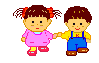 17
ОБРАЗОВАТЕЛЬНАЯ ОБЛАСТЬ «ПОЗНАВАТЕЛЬНОЕ РАЗВИТИЕ»
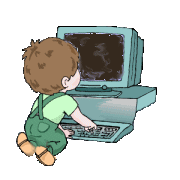 Основная цель:
ознакомление с окружающим социальным миром, с природой и природными явлениями; формирование целостной картины мира; формирование элементарных математических представлений; развитие познавательно-исследовательской деятельности.
Задачи познавательного развития по ФГОС ДО:
Развитие интересов детей, любознательности и познавательной мотивации
Формирование познавательных действий, становление сознания
Развитие воображения и творческой активности
Формирование первичных представлений о себе, других людях
Формирование первичных представлений об объектах окружающего мира, о свойствах и отношениях объектов окружающего мира (форме, цвете, размере, материале, звучании, ритме, темпе, количестве, числе, части и целом, пространстве и времени, движении и покое, причинах и следствиях и др.)
Формирование первичных представлений о малой Родине и Отечестве, представлений о социокультурных ценностях нашего народа, об отечественных традициях и праздниках, о планете Земля как общем доме людей, о многообразии стран и народов мира
Формирование первичных представлений об особенностях природы
Основные направления работы по познавательному развитию детей С ТНР в компенсирующих группах:
Развитие познавательно-исследовательской деятельности
Приобщение к социокультурным ценностям
Формирование элементарных математических представлений
Ознакомление с миром природы
18
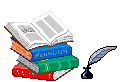 ОБРАЗОВАТЕЛЬНАЯ ОБЛАСТЬ «РЕЧЕВОЕ РАЗВИТИЕ»
Основная цель: развитие свободного общения с взрослыми и детьми, овладение конструктивными способами и средствами взаимодействия с окружающими.
Задачи речевого развития по ФГОС ДО:
Владение речью как средством общения и культуры
Обогащение активного словаря
Развитие связной, грамматически правильной диалогической и монологической речи
Развитие речевого творчества
Развитие звуковой и интонационной культуры речи, фонематического слуха
Знакомство с книжной культурой, детской литературой, понимание на слух текстов различных жанров детской литературы
Формирование звуковой аналитико-синтетической активности как предпосылки обучения грамоте
Основные направления работы по развитию речи детей с ТНР в компенсирующих группах:
Развитие словаря (освоение значений слов и их уместное употребление в соответствии с контекстом высказывания, ситуацией, в которой происходит общение)
Воспитание звуковой культуры речи (развитие восприятия звуков родной речи и произношения)
Воспитание интереса и любви к чтению, развитие литературной речи
Развитие связной речи (диалогическая (разговорная) речь, монологическая речь (рассказывание))
Практическое овладение воспитанниками нормами речи (способствование развитию речи как средства общения)
Формирование грамматического строя речи (морфология (изменение слов по родам, числам, 
      падежам), синтаксис (освоение различных типов словосочетаний и предложений), словообразование)
19
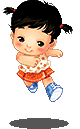 ОБРАЗОВАТЕЛЬНАЯ ОБЛАСТЬ «ФИЗИЧЕСКОЕ РАЗВИТИЕ»
Основная цель:
воспитание здорового, жизнерадостного, жизнестойкого, физически совершенного, гармонически и творчески развитого ребёнка
Задачи физического развития: 
Оздоровительные:
       формирование правильной осанки; развитие гармоничного телосложения; развитие мышц лица, туловища, ног, рук, плечевого пояса, кистей, пальцев, шеи, глаз, внутренних органов 
Образовательные:
       формирование двигательных умений и навыков; развитие психофизических качеств (быстроты, силы, гибкости, выносливости, глазомера, ловкости); развитие двигательных способностей (функции равновесия, координации движений)  
Воспитательные:
      формирование потребности в ежедневных физических упражнениях; воспитание умения рационально использовать физические упражнения в самостоятельной двигательной деятельности; приобретение грации, пластичности, выразительности движений; воспитание самостоятельности, инициативности, самоорганизации, взаимопомощи
Основные направления работы по физическому развитию детей  с ТНР в компенсирующих группах:
Приобретение опыта в двигательной деятельности, связанной с выполнением упражнений, направленных на развитие физических качеств (координация, гибкость)
Приобретение опыта в двигательной деятельности, способствующей правильному формированию опорно-двигательной системы организма, развитию равновесия, координации движения
Приобретение опыта в двигательной активности, способствующей развитию крупной и мелкой моторики обеих рук
Приобретение опыта в двигательной деятельности, связанной с правильным, не наносящим ущерб организму выполнением основных движений (ходьба, бег, мягкие прыжки, повороты в стороны)
Формирование начальных представлений о некоторых видах спорта; овладение подвижными играми с правилами
Становление целенаправленности и саморегуляции в двигательной сфере
Становление ценностей здорового образа жизни; овладение его элементарными нормами и правилами 
       (в питании, двигательном режиме, закаливании, при формировании полезных привычек и др.)
20
ОБРАЗОВАТЕЛЬНАЯ ОБЛАСТЬ «ХУДОЖЕСТВЕННО-ЭСТЕТИЧЕСКОЕ РАЗВИТИЕ»:
Основная цель:
формирование интереса к эстетической стороне окружающей действительности; развитие эстетических чувств детей; развитие детского художественного творчества, интереса к самостоятельной творческой деятельности.
Задачи художественно-эстетического развития по ФГОС ДО:
Развитие предпосылок ценностно-смыслового восприятия и понимания произведений искусства, мира природы
Становление эстетического отношения к окружающему миру
Формирование элементарных представлений о видах искусства
Восприятие музыки
 Восприятие художественной литературы, фольклора
Стимулирование сопереживания персонажам художественных произведений
Реализация самостоятельной творческой деятельности (изобразительной, конструктивно-модельной, музыкальной и др.)
Основные направления работы по художественно-эстетическому развитию детей с ТНР в компенсирующих группах:
Приобщение к искусству
Изобразительная деятельность
Конструктивно-модельная  деятельность
Музыкальная  деятельность
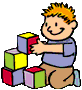 21
Взаимодействие педагогического коллектива с семьей детей с ТНРЦель: обеспечение взаимодействия с  семьей, вовлечение родителей в образовательный процесс для формирования у них компетентной педагогической позиции по отношению к собственному ребенку. Задачи:‑ выработка у педагогов уважительного отношения к традициям семейного воспитания детей и признания приоритетности родительского права в вопросах воспитания ребенка; ‑ вовлечение родителей в воспитательно-образовательный процесс; ‑ внедрение эффективных технологий сотрудничества с родителями, активизация их участия в жизни ДОУ;‑ создание активной информационно-развивающей среды, обеспечивающей единые подходы к развитию личности в семье и детском коллективе; ‑ повышение родительской компетентности в вопросах воспитания и обучения детей. Направления :
аналитическое - изучение семьи, выяснение образовательных потребностей ребёнка с ТНР и предпочтений родителей для согласования воспитательных воздействий на ребенка
коммуникативно - деятельностное - направлено на повышение педагогической культуры родителей; вовлечение родителей в воспитательно-образовательный процесс; создание активной развивающей среды, обеспечивающей единые подходы к развитию личности в семье и детском коллективе.
информационное - пропаганда и популяризация опыта деятельности ДОО; создание открытого информационного пространства (сайт ДОО, форум, группы в социальных сетях и др.)
[Speaker Notes: Content Layouts]
КОРРЕКЦИОННАЯ РАБОТА С ДЕТЬМИ ТНР
В группе компенсирующей направленности ДОО коррекционное направление работы является приоритетным, так как целью его является выравнивание речевого и психофизического развития детей. Все педагоги, специалисты, родители под руководством учителя-логопеда занимаются коррекционно-развивающей работой, участвуют в исправлении речевого нарушения, следят за речью детей и закрепляют речевые навыки, сформированные учителем – логопедом.
 В   разделе «Коррекционная работа»  представлены:
задачи 
 специальные условия 
содержание дифференциальной диагностики речевых и неречевых функций
содержание коррекционной работы  с различными уровнями речевого развития.
Примерный индивидуальный  маршрут комплексного сопровождения дошкольника с   ТНР
Мониторинг общего и речевого развития детей
23
Мониторинг достижений воспитанников планируемых результатов
24
Количественные показатели результатов мониторинга
25
Ресурсы-оценка достижения воспитанников планируемых результатов:
0-планируемые результаты не достигнуты(отказ от деятельности)
1-достижение планируемых результатов имеет незначительную положительную динамику (деятельность совместно со взрослым)
2-достижение планируемых результатов имеет значительную положительную динамику (самостоятельная деятельность)

Дефициты - оценка достижения воспитанником планируемых результатов во всех таблицах указывается одним из трех числовых значений соответственно:
0-достижение планируемых результатов имеет значительную положительную динамику (самостоятельная деятельность)
1-достижение планируемых результатов имеет незначительную положительную динамику (деятельность совместно со взрослым)
2-планируемые результаты не достигнуты (отказ от деятельности)
26
Содержание  организационного раздела:
Организационный раздел включает в себя:
 Психолого-педагогические условия, обеспечивающие развитие детей с  ТНР
 Организация развивающей предметно-пространственной среды
 Кадровые условия реализации программы
 План реализации индивидуально-ориентированных коррекционных мероприятий 
  по работе с дошкольниками
27
Психолого-педагогические условия, обеспечивающие развитие ребенка
Программа предполагает создание следующих психолого-педагогических условий, обеспечивающих образование ребенка с ТНР в соответствии с его особыми образовательными потребностями.
1.Личностно-порождающее взаимодействие взрослых с детьми, предполагающее создание таких ситуаций, в которых каждому ребенку с ТНР предоставляется возможность выбора деятельности, партнера, средств и жизненных навыков; учитываются обусловленные структурой нарушенного речеязыкового развития особенности деятельности (в том числе речевой), средств ее реализации, ограниченный объем личного опыта.
2.Ориентированность педагогической оценки на относительные показатели детской успешности, то есть сравнение нынешних и предыдущих достижений ребенка с ТНР, стимулирование самооценки.
3.Формирование игры как важнейшего фактора развития ребенка с ТНР, с учетом необходимости развития вербальных и невербальных компонентов развития ребенка с ТНР в разных видах игры.
4.Создание развивающей образовательной среды, способствующей физическому, социально-коммуникативному, познавательному, речевому, художественно-эстетическому развитию ребенка с ТНР и сохранению его индивидуальности.
5.Сбалансированность репродуктивной (воспроизводящей готовый образец) и продуктивной (производящей субъективно новый продукт) деятельности, то есть деятельности по освоению культурных форм и образцов и детской исследовательской, творческой деятельности; совместных и самостоятельных, подвижных и статичных форм активности с учетом особенностей развития и образовательных потребностей ребенка с ТНР.
6.Участие семьи как необходимое условие для полноценного развития ребенка дошкольного возраста с тяжелыми нарушениями речи.
28
Спасибо за внимание!
Контактная информация:
сайт ДОУ : http://dou24.ru/mkdou45/images/19-20/doc/oop_2019_mbdou_45.pdf
29